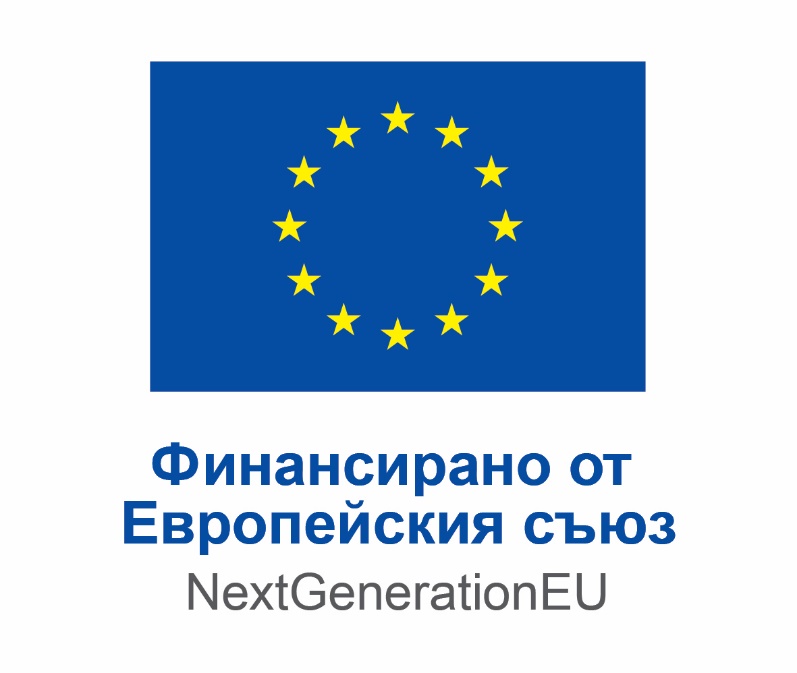 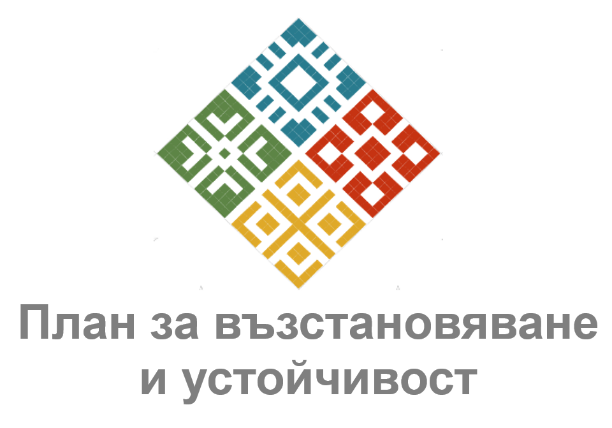 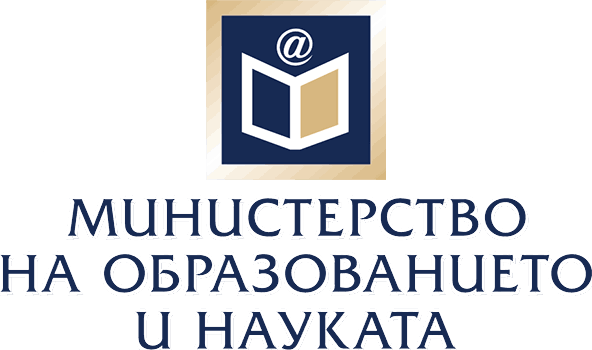 ИЗПЪЛНИТЕЛНА АГЕНЦИЯ
„ПРОГРАМА ЗА ОБРАЗОВАНИЕ“
Номер и наименование на проекта: № BG-RRP-1.015-0133 Изграждане на училищна STEM среда в Основно училище "Васил Левски", с. Рогош, финансиран от Европейския съюз – NextGenerationEU. Краен получател: Основно училище "Васил Левски", с. Рогош
 Обща стойност: 191 855,69 лв., от които 191 855,69 лв. безвъзмездно финансиране. Начало: 18.03.2024 г.Край: 18.03.2026 г.